Gestionar la virtualidad. El tránsito de la presencialidad a la virtualidad
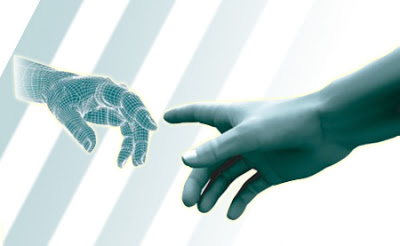 Esta foto de Autor desconocido está bajo licencia CC BY-NC
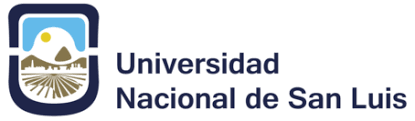 PROFESORA: Marta Mena
Marzo 2021
CONSECUENCIAS DE LA SITUACIÓN INSTITUCIONAL
FUERTE INTERPELACION SOCIAL

SITUACIÓN EN PANDEMIA

NECESIDAD DE RECONFIGURACIÓN ESTRUCTURAL

TÍMIDOS INICIOS DEL CAMINO A LA VIRTUALIZACIÓN
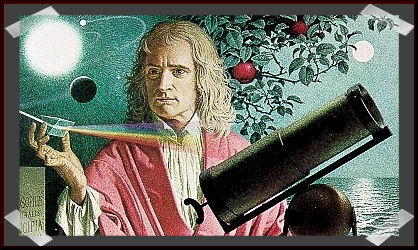 Esta foto de Autor desconocido está bajo licencia CC BY-NC
CAMBIOS EN LAS INSTITUCIONES EDUCATIVAS
Escenarios diferentes

Transformación de los procesos de enseñar y aprender

Transformación tecnología mediacional
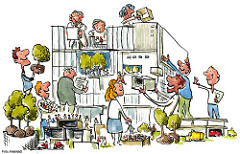 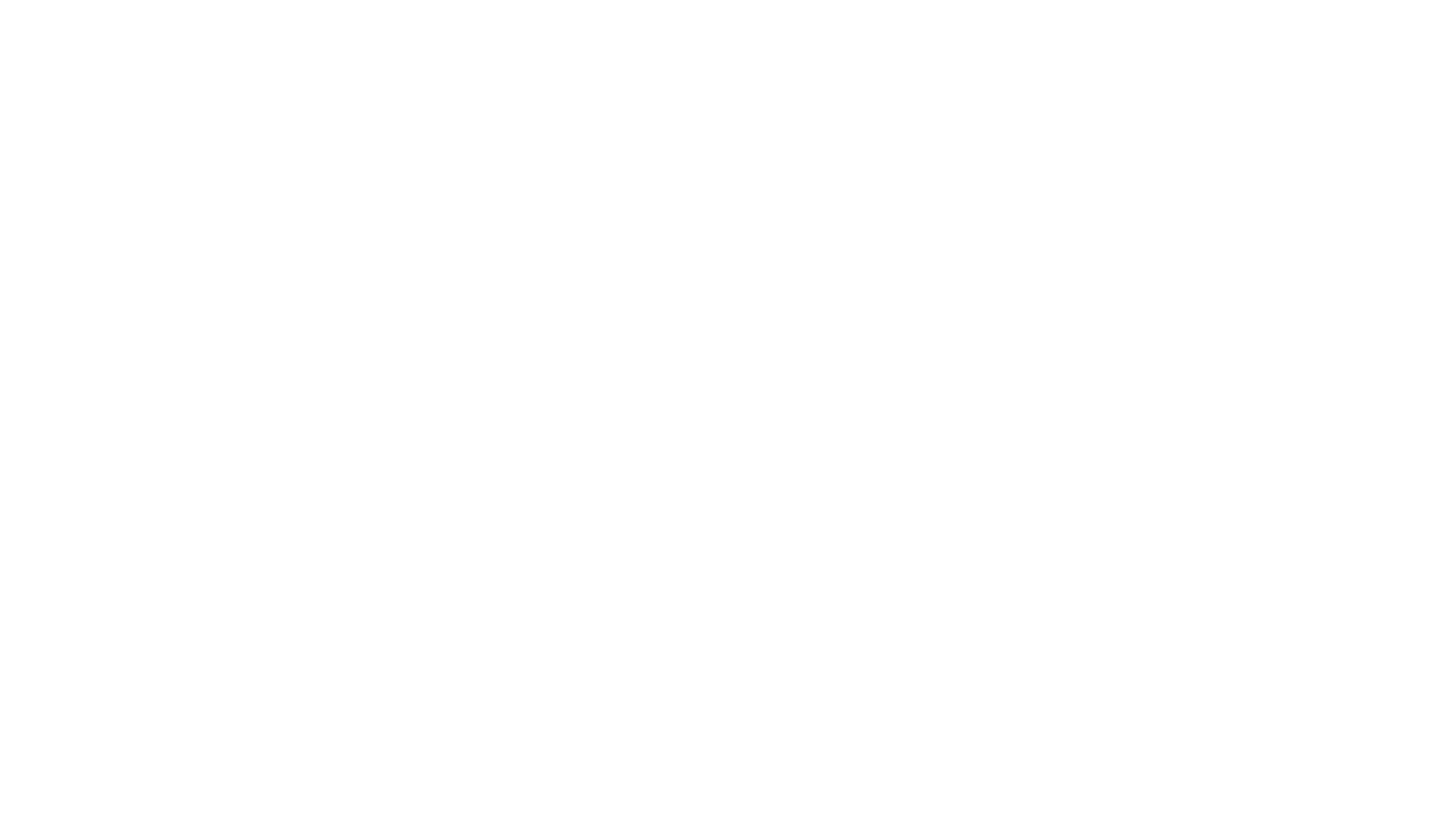 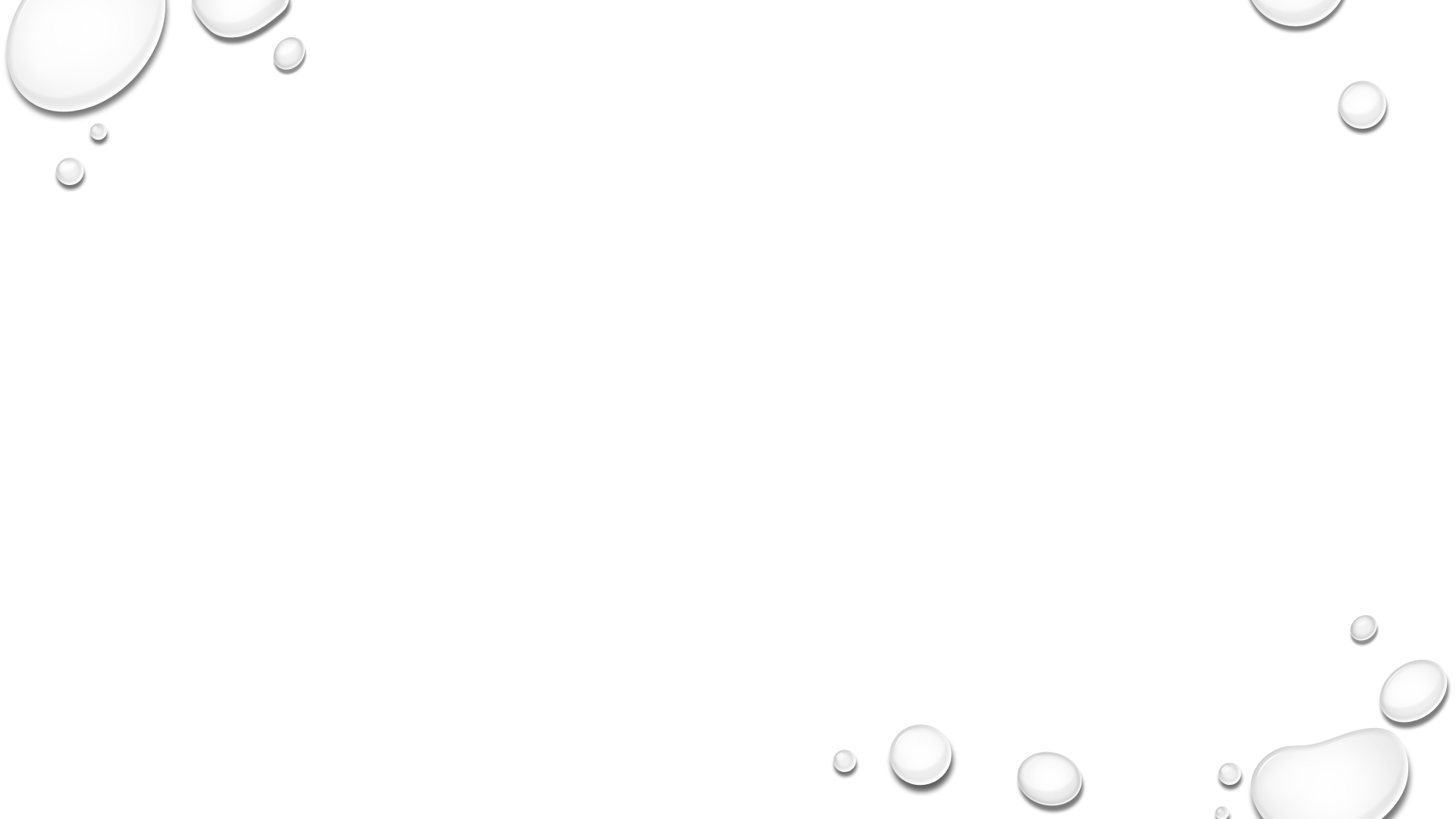 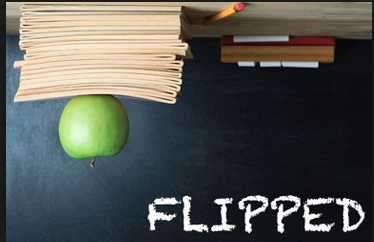 Virtualización Y NUEVOS ESCENARIOS
* FUGA DE LA INTIMIDAD DEL AULA

 *INSTALACIÓN DE LA CULTURA “NÓMADE”

 *HIBRIDACIÓN

 *CONVERGENCIA TECNOLÓGICA

 *UTILIZACIÓN DISTINTAS MODALIDADES Y ESTRATEGIAS
Esta foto de Autor desconocido está bajo licencia CC BY
LENTA METAMORFOSIS DEL AULA TRADICIONAL PRESENCIAL
INTRODUCCIÓN DE
*ENTORNOS VIRTUALES
*HERRAMIENTAS INFORMÁTICAS
*PLATAFORMAS TECNOLÓGICAS
*TODO TIPO DE SOFTWARE Y HARDWARDE

TAMBIEN de
* LÓGICAS DE ENSEÑANZA DIFERENTES
*INTERACCIONES MEDIADAS POR TECNOLOGÍA
Retos a enfrentar
Cambios en las coordenadas que delimitan los procesos de aprendizaje
 Nueva ecología del aprendizaje

¿Cuándo?
¿Dónde?
¿Qué?
¿Cómo?
¿Para qué?
Reto N°1
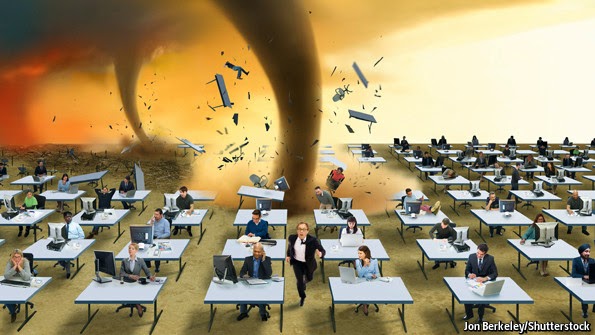 Reconocer la emergencia de horizontes inéditos en las práctica habituales
    
                     Visibilidad de acciones
     
                     Nuevas territorialidades
    
                     Pérdida de centralidad en   dominio y provisión de información
Esta foto de Autor desconocido está bajo licencia CC BY
RETO N°2
Comprender las características de la nueva sociedad-SIC-, revisar el modelo global vigente y generar un nuevo modelo que incorpore aquellas características que la potencien.

                   Ubicuidad
                   Liquidez
                   Hibridación
                   Reticularidad
                   Territorialidad virtual
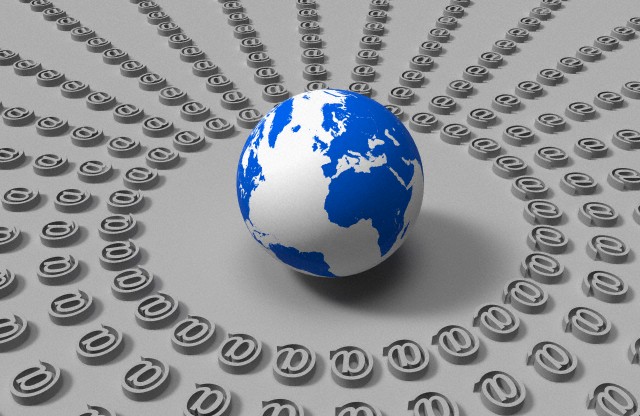 RETO N°3
Reconfigurar estructuralmente las instituciones educativas a través del rediseño de: 


         Estructura académica/curricular
         Políticas de calidad  
         Estructura tecnológica
          Normativa
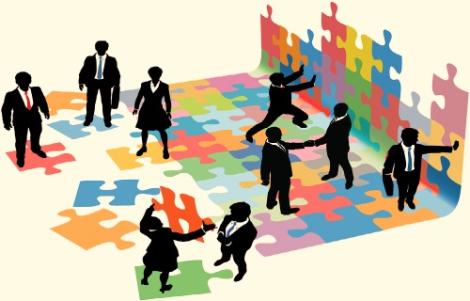 RETO N°4
Transitar el camino a la virtualización de las instituciones educativas incorporando los espacios funcionales necesarios 

  
                       Campus Virtual
                        Aulas Virtuales
                        Biblioteca Virtual 
                        Laboratorios Virtuales
                        Oficina Virtual
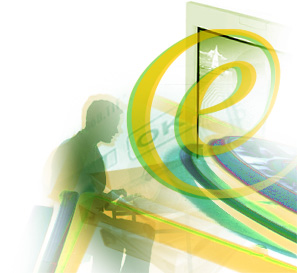